Sprawozdanie z działalności GUWK Lisewo za rok 2024
Część I – infrastruktura wodociągowa
Plan wydatków 2 358 545 zł
Wykonanie 2 300 192,33 zł
 tj. 97,53 %*






* - wykonanie planu uzależnione jest od wysokości wpływów za wodę
Wielkość wydatków  - infrastruktura wodociągowa(najistotniejsze pozycje)
1. Energia elektryczna:  344 111,46 zł
2. Zakup materiałów i wyposażenia: 69 799,02 zł (min. opał 3640 zł, elementy infrastruktury wod. – kan.: hydranty rury, nasuwki itp. 49 520,64  zł, paliwo 9 253,68 zł)
3. Zakup usług:
a) remontowych: 7 228,50 zł (naprawa pomp, samochodu służbowego)
b) pozostałych:  61 321,65 zł (m.in.: usługi koparko – ładowarką, usługi informatyczne, obsługa informatyczna, usługi dźwigowe, usługi pocztowe)
c) badania wody: 17 589 zł
Wielkość wydatków  - infrastruktura wodociągowa(najistotniejsze pozycje) cd.
4. Różne opłaty i składki – 44 341, 94 zł (m. in. usługi wodne –                31668,00 zł,  opłata za wody popłuczne 3.000,00 zł, opłata za zajęcie pasa  drogowego – 3.9244,00 zł)
Część II – infrastruktura sanitarna wsi
Plan wydatków 2 849 602 zł

Wykonanie 2 609 286,75 zł
 tj. 91,57 %*





* - wykonanie planu uzależnione jest od wysokości wpływów za ścieki, oraz realizacji zaplanowanych inewstycji
Wielkość wydatków  - infrastruktura sanitarna wsi(najistotniejsze pozycje)
1. Energia elektryczna:  192797,64  zł (85 206,68 mniej niż w 2023 r.)
2. Zakup materiałów i wyposażenia: 16 082,38 zł
3. Zakup usług:
a) remontowych: 22 687,10 zł 
b) pozostałych:  35 000,16 zł (m. in: usługa WUKO 2 176,64 zł, opieka autorska – systemy informatyczne 2.985,21,06 zł, usuwanie odpadów –tzw. „skratki” 4009,18 zł)
c) telekomunikacyjnych: 1652,25 zł
Wielkość wydatków  - „ścieki” (najistotniejsze pozycje) cd.
4. Różne opłaty i składki – 12 032,64 zł (m. in.  opłata stała za odprowadzanie ścieków – 1 424,00 zł, opłata zmienna za odprowadzanie ścieków – 3 679,00 zł, opłata za zajęcie pasa drogowego – 1891,76 zł)
5. Wydatki inwestycyjne jednostek budżetowych – 2 317 839,47 zł (budowa sieci kanalizacyjnej oraz tłoczni ścieków Lipienek)
Część III – administracja publiczna
Plan wydatków 790 800zł

Wykonanie 750 78,21 zł
 tj. 94,94 %
Wielkość wydatków  - administracja publiczna(najistotniejsze pozycje)
1. Wynagrodzenia osobowe:  565 114 zł
2. Zakup materiałów BHP + ekwiwalenty: 4 952,53 zł
3. Dodatkowe wynagrodzenie roczne: 37 919,08 zł
4. Zakup materiałów i wyposażenia: 3 331,03  zł
5. Szkolenia pracowników: 670 zł
Pozytywy, sukcesy roku 2024
.
Zakończenie modernizacji 3 hyroforni na terenie Gminy Lisewo
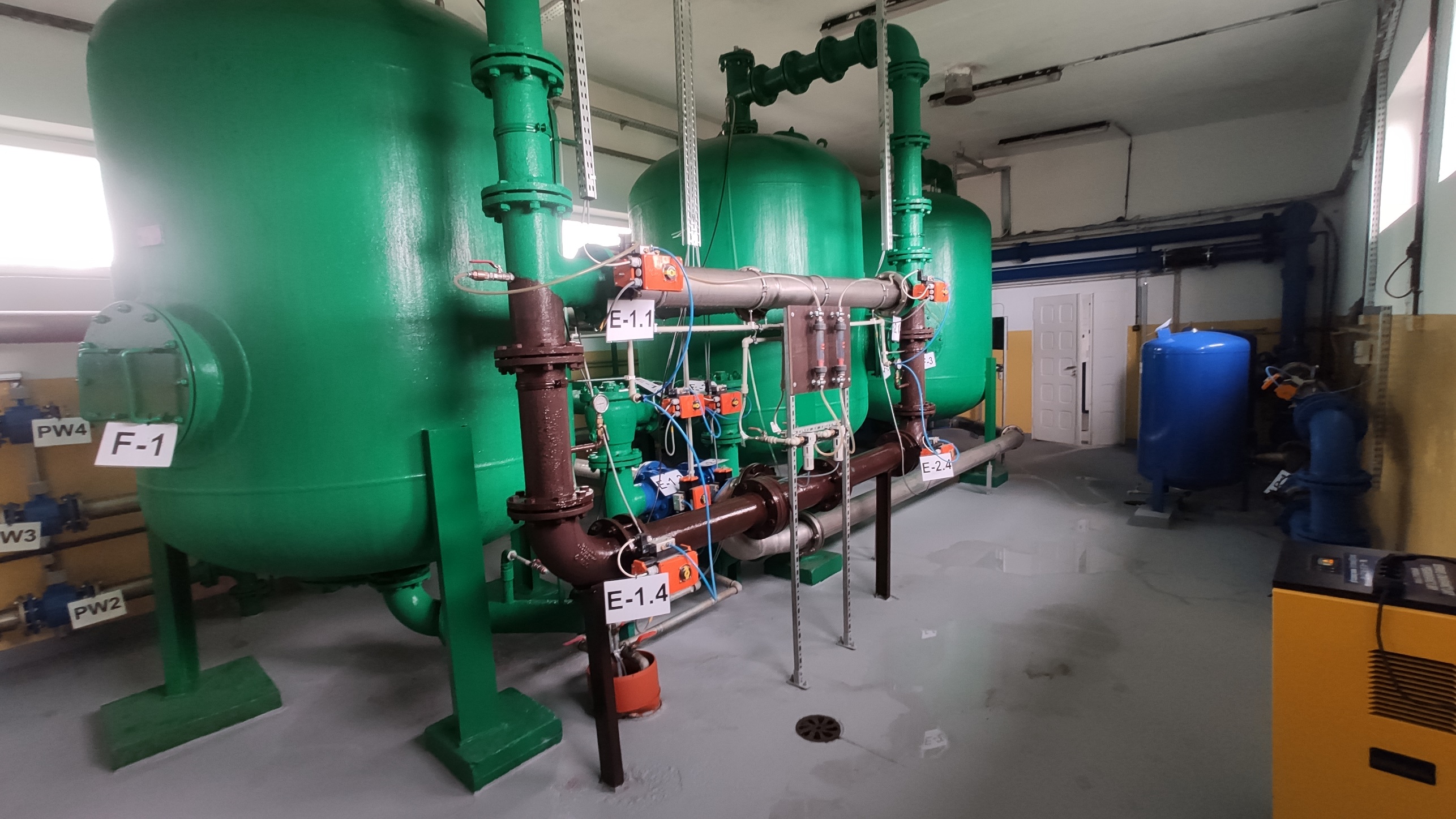 Oddanie do użytku sieci kanalizacji sanitarnej w Lipienku
Co mogło pójść lepiej….??? - rok 2024
1. Brak wystarczającej ilości napraw .elementów sieci wodociągowej – zasuwy przyłączeniowe.
2. Brak wyeliminowania całkowitego kradzieży wody z hydrantów.
 3. Brak modernizacji systemu alarmowego w hydroforniach.
4. Dalsze uszkodzenia przepompowni ścieków spowodowane „ciałami obcymi” w kanalizacji.
Dziękujemy za uwagę !
P.S. Prosimy o terminowe regulowanie należności za wodę i ścieki 
                                                            